WWW(World Wide Web)
The idea of the Web was first proposed by Tim Berners-Lee in 1989.

     To allow several researchers at different  locations

             The Web today is a repository of information in which the documents, called web pages
distributed and linked
Distribution allows the growth of the Web 
Linking allows one web page to refer to another web page stored in another server.  
 hypertext :  The linking of web pages was achieved using a concept called hypertext.
 hypermedia : Today, the term hypertext,  has been changed to hypermedia, to show that a web page can be a text document, an image, an audio file, or a video file
Architecture
The WWW today is a distributed client-server service.
a client using a browser can access a service using a server.
the service provided is distributed over many locations called site.
Each site holds one or more web pages. 
Each web page, can contain some links to other web pages in the same or other  sites.
simple or composite
a web page can be simple or composite
A simple web page has no links to other web pages.
a composite web page has one or more links to other web pages
Each web page is a file with a name and address
Web Client (Browser)
A variety of vendors offer commercial browsers that interpret and display a web page .
Each browser usually consists of three parts:
Controller
client protocols
interpreters.
From the Fig 26.2
The controller receives input from the keyboard or the mouse and uses the client programs to access the document.
After the document has been accessed, the controller uses one of the interpreters to display the document on the screen.
The client protocol can be one of the protocols   such as HTTP or FTP
The interpreter can be HTML, Java, or JavaScript, depending on the type of document
Web Server
The web page is stored at the server
Each time a request arrives, the corresponding document is sent to the client.
To improve efficiency, servers normally store requested files in a cache in memory.
memory is faster to access than a disk.
Some popular web servers include Apache and Microsoft Internet Information Server.
Cache memory
Cache memory : it is an extremely fast memory type that acts as a buffer between RAM and the CPU. 
It holds frequently requested data and instructions so that they are immediately available to the CPU when needed.
Cache memory is used to reduce the average time to access data from the main memory.
Uniform Resource Locator (URL)
A web page, as a file, needs to have a unique identifier to distinguish it from other web pages. To define a web page, we need three identifiers: host, port, and path. 
However, before defining the web page, we need to tell the browser what client server application we want to use, which is called the protocol.
Protocol. The first identifier is the abbreviation for the client-server program that  we need in order to access the web page. 
 Host. The host identifier can be the IP address of the server or the unique name given to the server. 
Port. The port, a 16-bit integer, is normally predefined for the client-server application 
For example, if the HTTP protocol is used for accessing the web page, the well-known port number is 80
Path. The path identifies the location and the name of the file  
For example, /top/next/last/myfile is a path that uniquely defines a file named myfile, stored in the directory last, which itself is part of the directory next, which itself is under the directory top.  
To combine these four pieces together, the uniform resource locator (URL) has been designed; it uses three different separators between the four pieces as shown below:
protocol://host/path Used most of the time
protocol://host port/path Used when port number is needed
Static Documents
Static documents are fixed-content documents that are created and stored in a server.   The contents in the server can be changed, but the user cannot change them. 
Static documents are prepared using one of several languages: HyperText Markup Language (HTML), Extensible Markup Language (XML), Extensible Style Language (XSL), and Extensible Hypertext Markup Language (XHTML).
Dynamic Documents
A dynamic document is created by a web server whenever a browser requests the document. When a request arrives, the web server runs an application program or a script that creates the dynamic document. 
A very simple example of a dynamic document is the retrieval of the time and date from a server.
Common Gateway Interface (CGI) was used to retrieve a dynamic document in the past.
Today’s options include one of the scripting languages such as Java Server Pages (JSP), which uses the Java language for scripting, or Active Server Pages (ASP), a Microsoft product that uses Visual Basic language for scripting .
Active Documents
For many applications, we need a program or a script to be run at the client site. These are called active documents. 
For example, suppose we want to run a program that creates animated graphics on the screen or a program that interacts with the user. 
One way to create an active document is to use Java applets, a program written in Java on the server Another way is to use Java Scripts but download and run the script at the client site.
HyperText Transfer Protocol (HTTP)
To define how the client-server programs can be written to retrieve web pages from the Web. 
An HTTP client sends a request; an HTTP server returns a response. 
The server uses the port number 80; the client uses a temporary port number. 
HTTP uses the services of TCP.
Nonpersistent versus Persistent Connections
if some of the objects are located on the same server, we have two choices: 

To retrieve each object using a new TCP connection or 
To make a TCP connection and retrieve them all. 
The first method is  referred to as a nonpersistent connection, 
the second as a persistent connection.
Nonpersistent Connections
In a nonpersistent connection, one TCP connection is made for each request/response.
The following lists the steps in this strategy:
1. The client opens a TCP connection and sends a request.
2. The server sends the response and closes the connection.
3. The client reads the data until it encounters an end-of-file marker; it then closes the connection.
Persistent Connections
In a persistent connection, the server leaves the connection open for more requests after sending a response .  The server can close the connection at the request of a client or if a time-out has been reached
Request Message
The method field defines the request types.
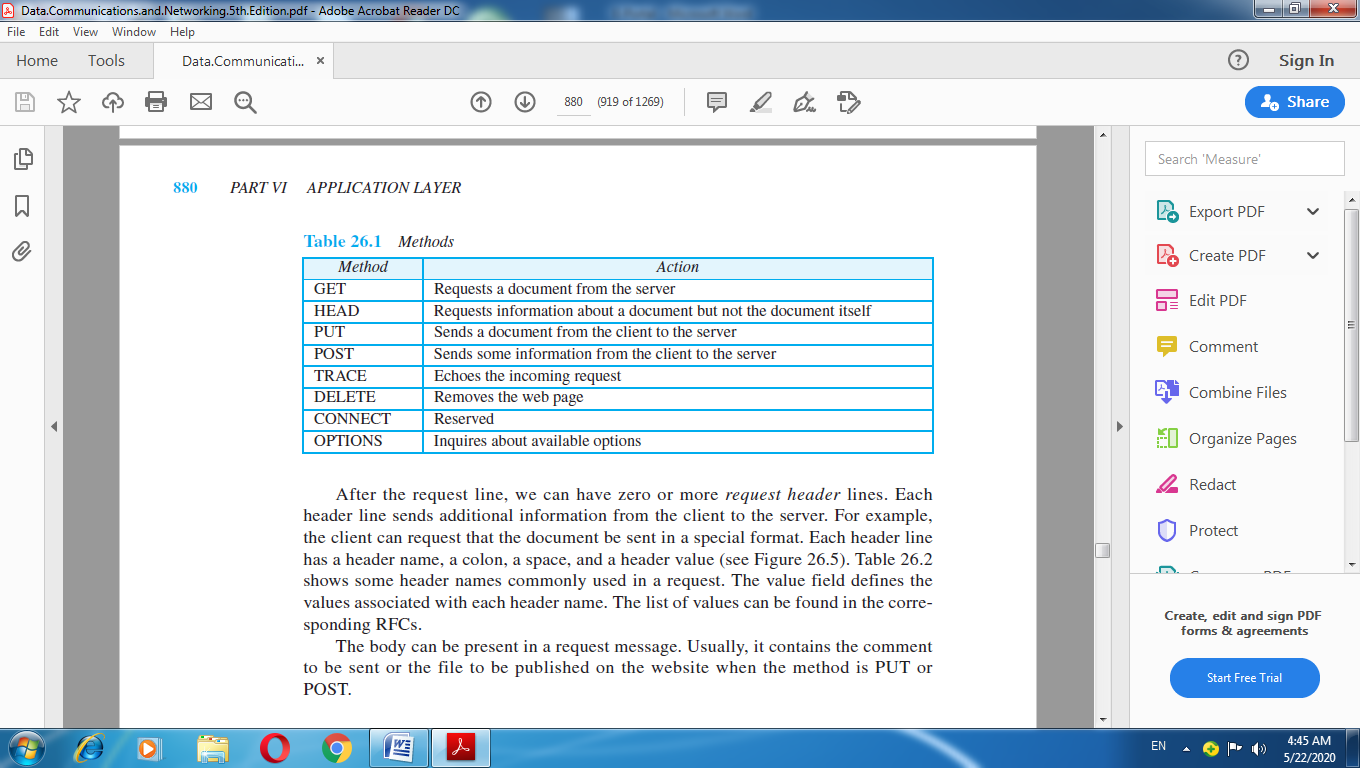 Response Message
A response message  consists of a status line, header lines, a blank line, and sometimes a body.
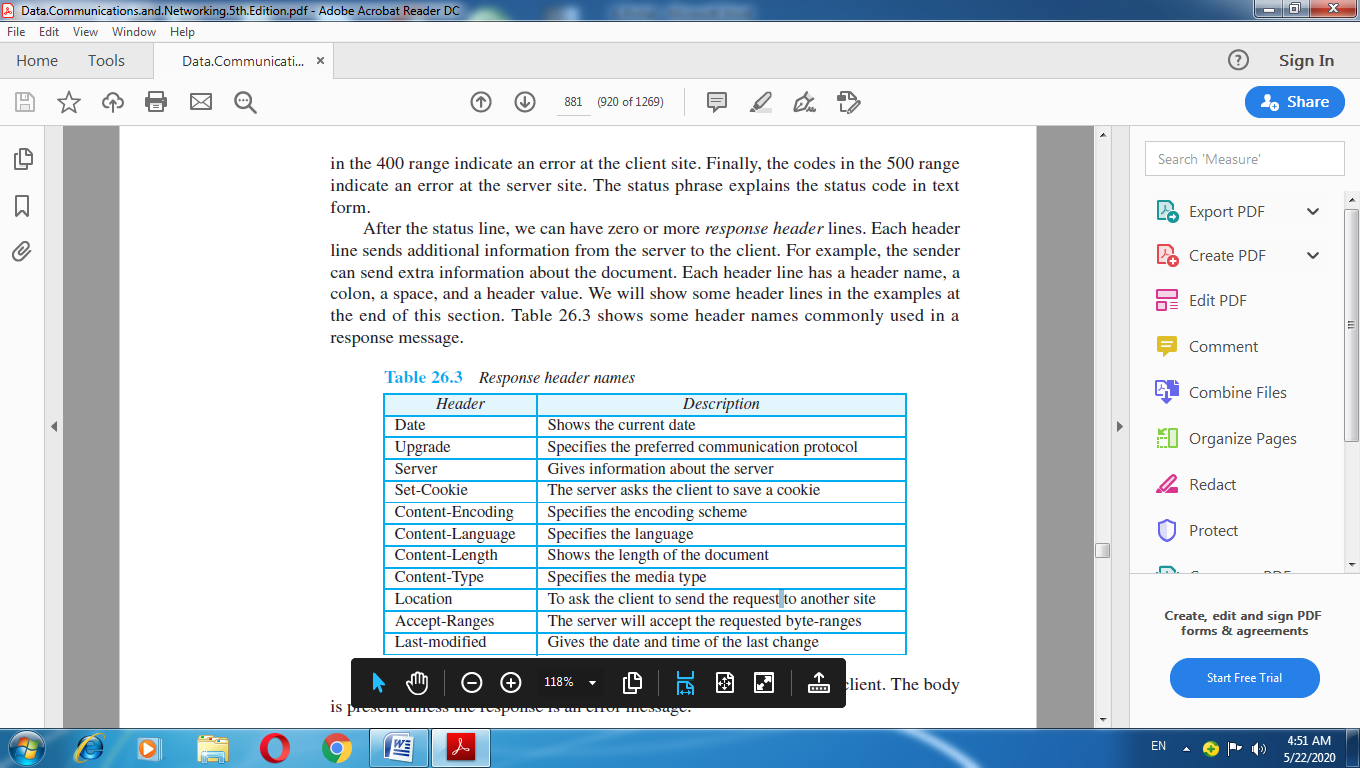 Proxy Servers
HTTP supports proxy servers.
A proxy server is a computer that keeps copies of responses to recent requests.
The HTTP client sends a request to the proxy server.
The proxy server checks its cache. If the response is not stored in the cache, the proxy server sends the request to the corresponding server.
Proxy Server Location
1. A client computer can also be used as a proxy server, in a small capacity, that stores responses to requests often invoked by the client.
 
2. In a company, a proxy server may be installed on the computer LAN to reduce the load going out of and coming into the LAN.

3. An ISP with many customers can install a proxy server to reduce the load going out of and coming into the ISP network.
HTTP Security
HTTP can be run over the Secure Socket Layer (SSL). 

In this case, HTTP is referred to as HTTPS.

HTTPS provides confidentiality, client and server authentication, and data integrity.
FTP(File Transfer Protocol)
standard protocol provided by TCP/IP for copying a file from one host to another.

 Although we can transfer files using HTTP, FTP is a better choice to transfer large files or to transfer files using different formats.
Basic Model Of  FTP
Two Connections
control connection : remains connected during the entire interactive FTP session. 
data connection : The data connection is opened and then closed for each file transfer activity.
 During this control connection, commands are sent from the client to the server and responses are sent from the server to the client.
FTP commands
ABOR                Abort the previous command
CDUP                Change to parent directory
CWD                 Directory name Change to another directory
DELE                File name Delete a file
LIST                 Directory name List subdirectories or files
MKD                Directory name Create a new directory
PASS                User password Password        etc.,
Response
Every FTP command generates at least one response. A response has two parts: a three-digit number followed by text. The numeric part defines the code; the text part defines needed parameters or further explanations. 
The first digit defines the status of the command. The second digit defines the area in which the status applies. The third digit provides additional information.
Some responses in FTP 

125 Data connection open                      
150 File status OK                                  
200 Command OK                                  
250 Request file action OK
331 User name OK; password is needed
425 Cannot open data connection
Data Connection
The data connection uses the well-known port 20 at the server site.
Using the PORT command the client sends this port number to the server.
The server receives the port number and issues an active open using the well known port 20 and the received ephemeral port number.
File Type
FTP can transfer one of the following file types across the data connection: ASCII file, EBCDIC file, or image file.
Data Structure
FTP can transfer a file across the data connection using one of the following interpretations of the structure of the data: file structure, record structure, or page structure.
file structure
The file structure format (used by default) has no structure. It is a continuous stream of bytes.
record structure
In the record structure, the file is divided into records. This can be used only with text files
page structure
In the page structure, the file is divided into pages, with each page having a page number and a page header.
Transmission Mode
FTP can transfer a file across the data connection using one of the following three transmission modes: stream mode, block mode, or compressed mode. 
The stream mode is the default mode; data are delivered from FTP to TCP as a continuous stream of bytes.  
In the block mode, data can be delivered from FTP to TCP in blocks.
File Transfer
File transfer occurs over the data connection under the control of the commands sent over the control connection 
file transfer in FTP means one of three things: retrieving a file (server to client), storing a file (client to server), and directory listing (server to client).
Security for FTP
The data transfer connection also transfers data in plaintext, which is insecure.
To be secure, one can add a Secure Socket Layer between the FTP application layer and the TCP layer. In this case FTP is called SSL-FTP.